Health Education through African Novel
Samuel Dermas Habtemariam (PhD)
Background Information
I. Stereotypes of Africa
A place of conflict, poverty, and sadness
No space for happiness 
A place that needs the West  
II. Cultural Barriers
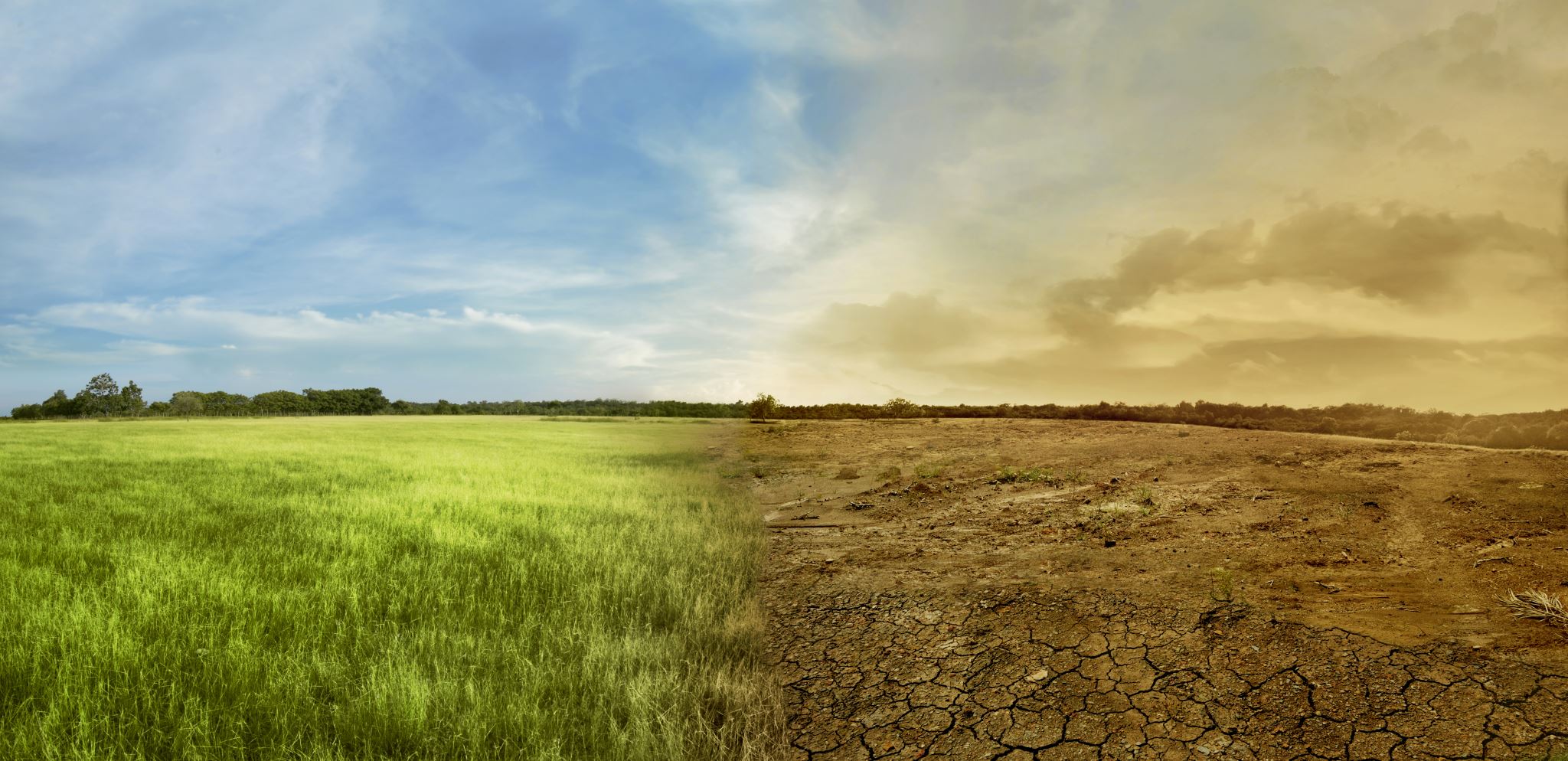 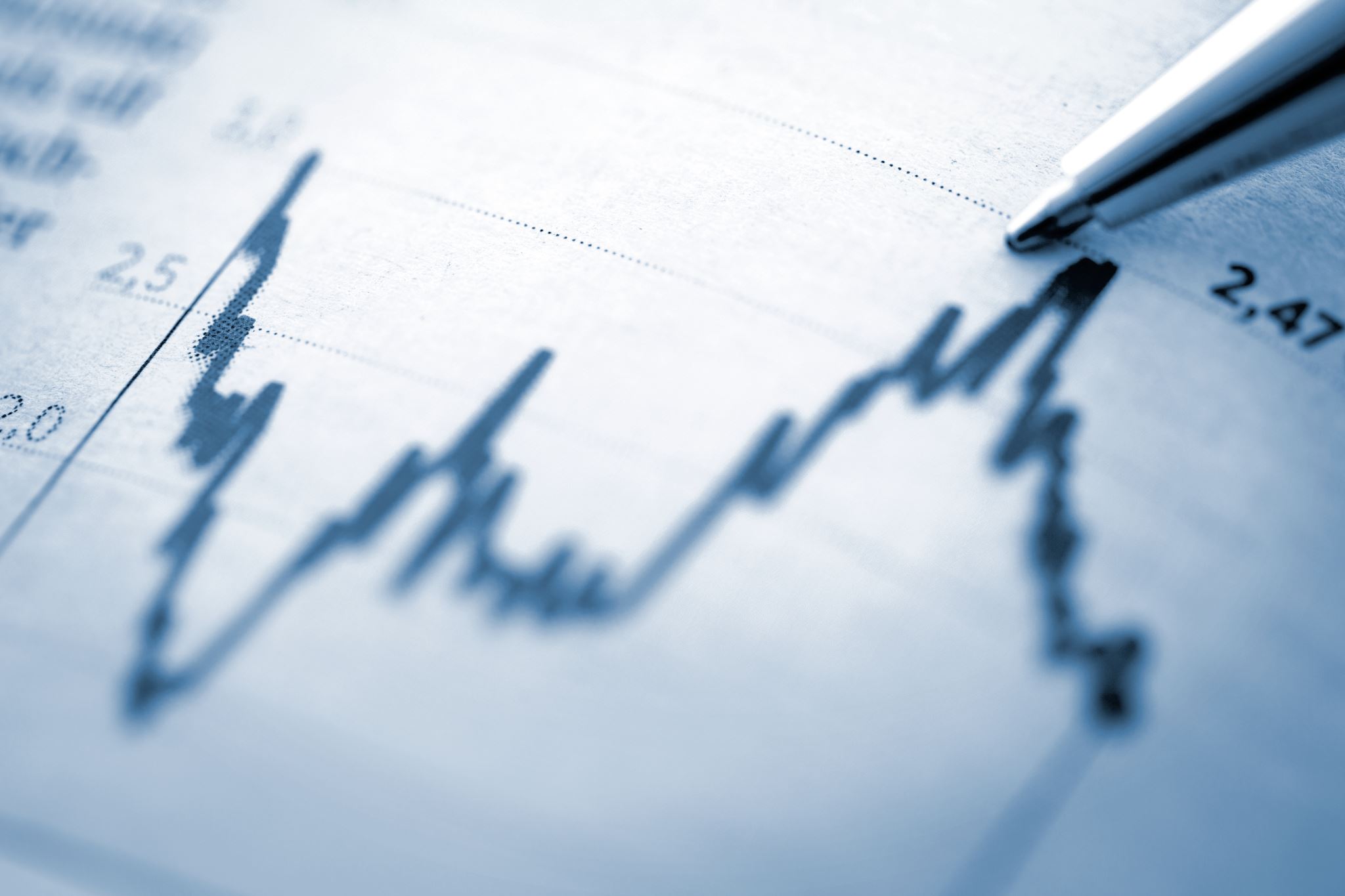 In spite of the stereotypes, there are concerted efforts to combat diseases in Africa.
According to https://www.afro.who.int/health-topics/hivaids, 470, 000 people died from AIDS related diseases in 2018 along, but 40% down since 2010. 

Most People’s awareness of limiting exposure to risk factors by using protective methods may have contributed to the decrease (WHO Report, 2018).
About the book
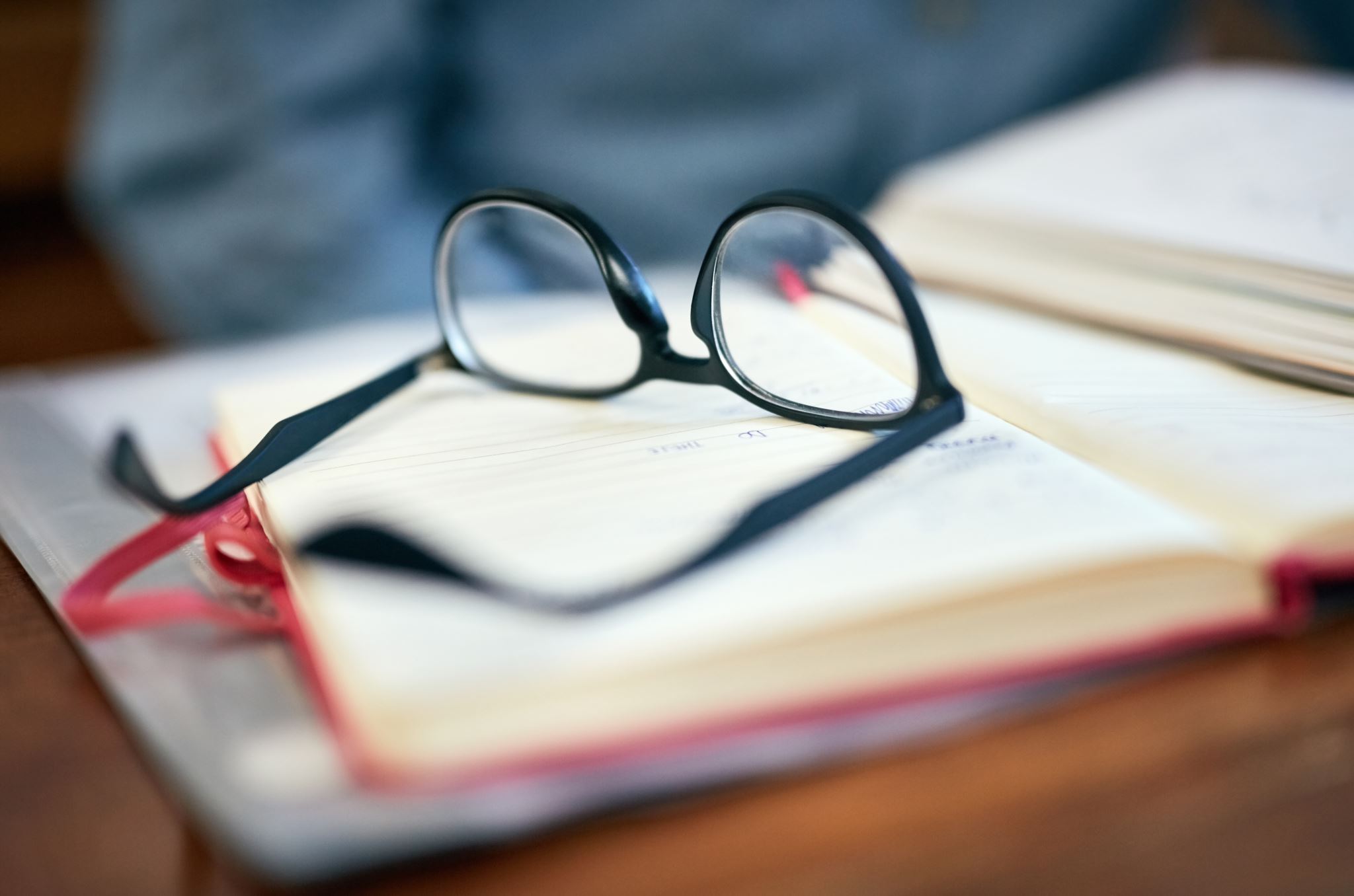 Cont…ed
Auma takes her parents’ responsibilities after they become victims of the HIV, in which case she assumes the responsibility of adulthood, though she is in her teens.
What aggravated AIDS in the mid-1980s and 1990s?
What Students can learn?
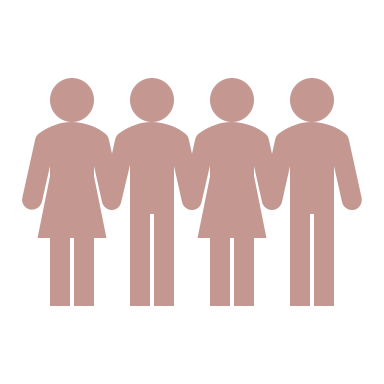 Attitudinal change
Knowledge is the way to change traditions and unsafe cultural practices. 
Goal-oriented person
Family’s influence on their children
School’s influence on behavioral change
Cont…ed
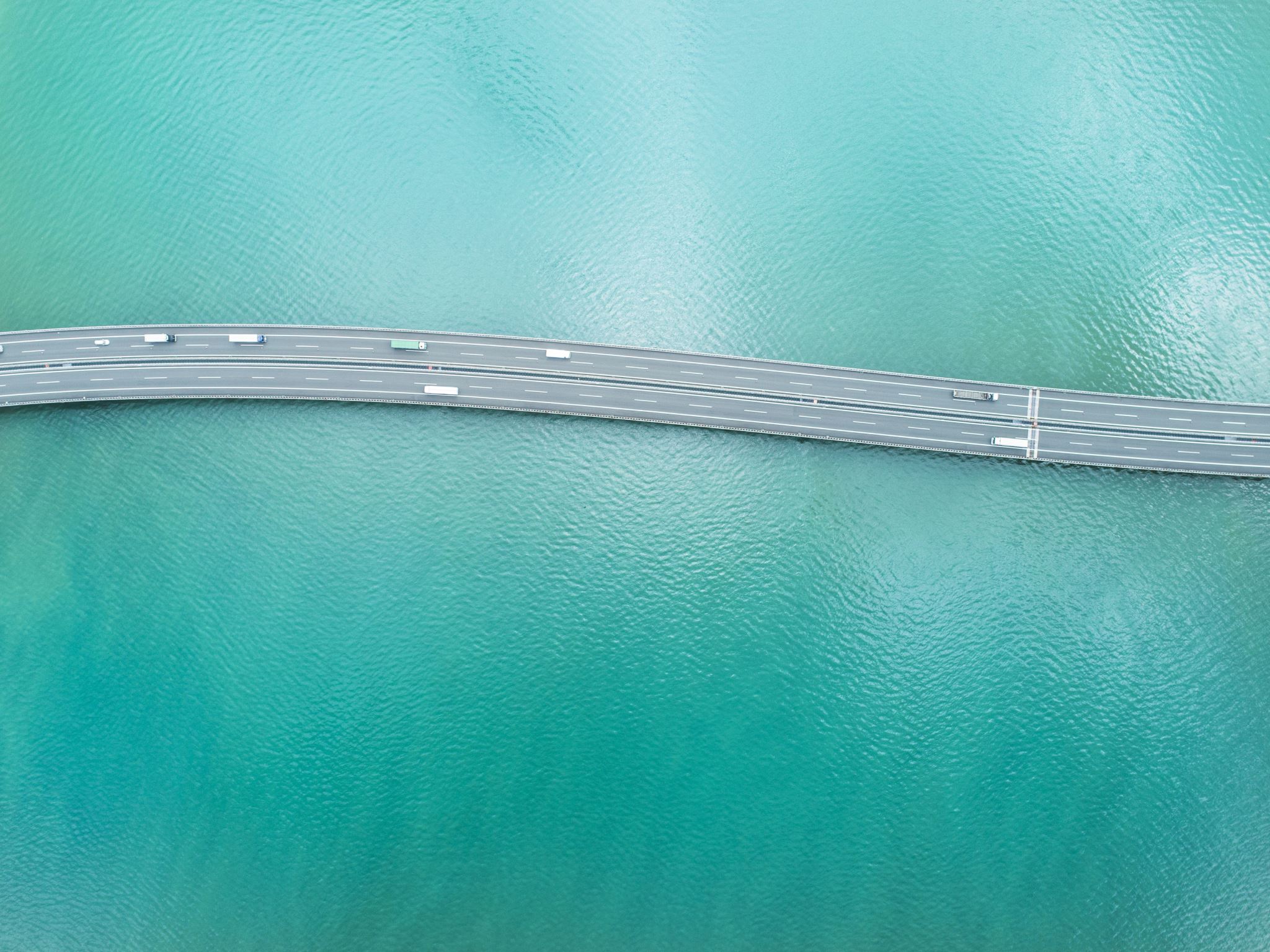 Thank you!